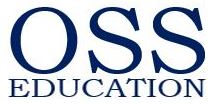 BSBCMM411 Make Presentations
Session 02
Session 2:
Select Presentation Tools
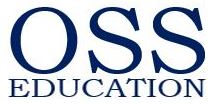 Session 02 Learning Objectives
Describe different perception styles.
Select appropriate presentation aids.
Limitations imposed on presentations.
v20220801
BSBCMM411 Make Presentations – Session 02
(OSS, 2021)
What are templates for?
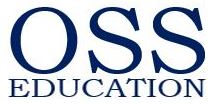 Audience… Perception – 1
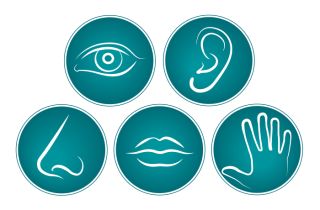 The Five (and More) Senses – Live Science
(Bradford, A 2017)
v20220801
BSBCMM411 Make Presentations – Session 02
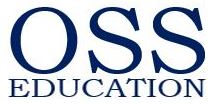 Audience… Perception – 2
Our nine main senses are:
Vision
Hearing
Smell
Taste
Touch
Balance
Proprioception (body awareness)
Temperature
Pain
Our 9 senses, yes 9! / Talking Matters, Adelaide, South Australia
(Talking Matters, 2015)
v20220801
BSBCMM411 Make Presentations – Session 02
Perception styles are like learning styles.
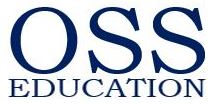 Perception Styles – 1
Perception styles… Learning styles:
Visual. 
Solitary. 
Social. 
Aural.
Verbal. 
Kinesthetic. 
Logical.
v20220801
BSBCMM411 Make Presentations – Session 02
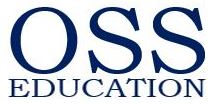 Perception Styles – 2
Visual, spatial: 
Images and pictures.
Layout and spatial organisation.
Logos.
Mind maps. 
Shapes, proportions, colours, contrast.
Symbols.
v20220801
BSBCMM411 Make Presentations – Session 02
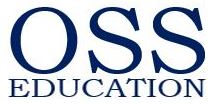 Perception Styles – 3
Solitary, intrapersonal: 
Alone rather than in a group.
Low interference.
Personal examples.
Reflective.
Self-motivated.
Self-study.
v20220801
BSBCMM411 Make Presentations – Session 02
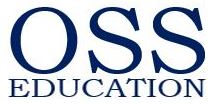 Perception Styles – 4
Social, interpersonal: 
Case studies. 
Discussive.
Group-driven.
High volume.
Interactive.
Opposite to solitary and intrapersonal.
v20220801
BSBCMM411 Make Presentations – Session 02
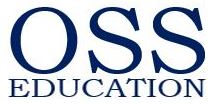 Perception Styles – 5
Aural, auditory, musical: 
Harmonies. 
Intonation.
Jingles.
Rhymes and poems
Rhythms and tones.
Sound and music.
v20220801
BSBCMM411 Make Presentations – Session 02
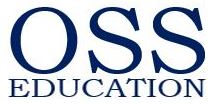 Perception Styles – 6
Verbal, linguistic:
Notes.
Phrasing, grammar. 
Scripts.
Speech.
Words, vocabulary.
Writing.
v20220801
BSBCMM411 Make Presentations – Session 02
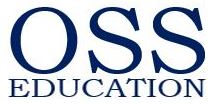 Perception Styles – 7
Kinesthetic, physical: 
Action.
Feeling things.
Movement.
Touch.
Sensations.
Space.
v20220801
BSBCMM411 Make Presentations – Session 02
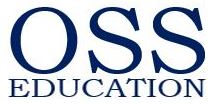 Perception Styles – 8
Logical, mathematical: 
Concepts.
Key points. 
Questions.
Quizzes.
Reason.
Sequencing.
v20220801
BSBCMM411 Make Presentations – Session 02
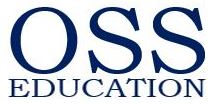 Presentation Aids – 1
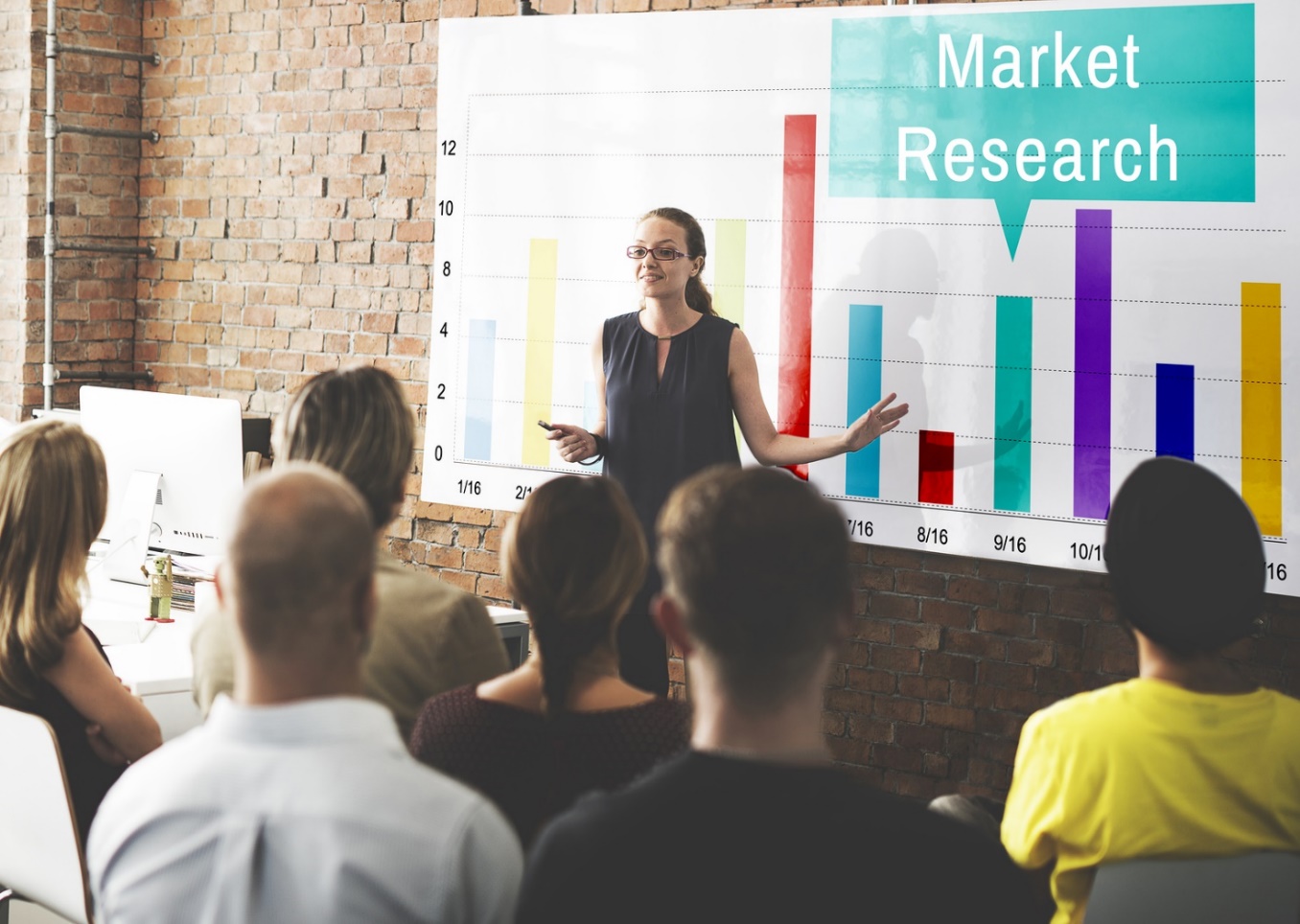 We must aim to use what is appropriate for the content.
v20220801
BSBCMM411 Make Presentations – Session 02
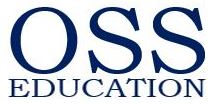 Presentation Aids – 2
Presentation aids must help the audience to visualise information and be engaged. 
They should appeal to different learner styles to assist communication.
They can help break down complex information.
v20220801
BSBCMM411 Make Presentations – Session 02
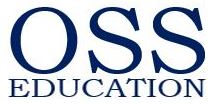 Presentation Aids – 3
They can include graphs and charts, audio files, images, overheads and slides, videos, flipcharts, posters, handouts… 
What aids would you use for your presentation?
What type of presentation aid do you find effective?
v20220801
BSBCMM411 Make Presentations – Session 02
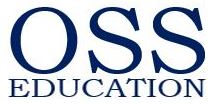 Presentation Aids – 4 – Texts
Lorem ipsum dolor sit amet, consectetur adipiscing elit, sed do eiusmod tempor incididunt ut labore et dolore magna aliqua. Ut enim ad minim veniam, quis nostrud exercitation ullamco laboris nisi ut aliquip ex ea commodo consequat. Duis aute irure dolor in reprehenderit in voluptate velit esse cillum dolore eu fugiat nulla pariatur. Excepteur sint occaecat cupidatat non proident, sunt in culpa qui officia deserunt mollit anim id est laborum.
v20220801
BSBCMM411 Make Presentations – Session 02
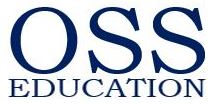 Presentation Aids – 5 – Pictures
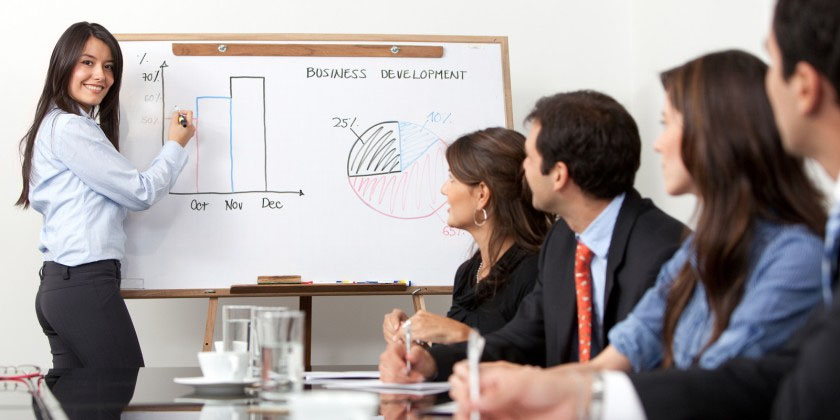 (etcproject, 2021)
v20220801
BSBCMM411 Make Presentations – Session 02
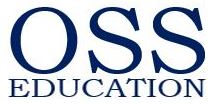 Presentation Aids – 6 – Tables
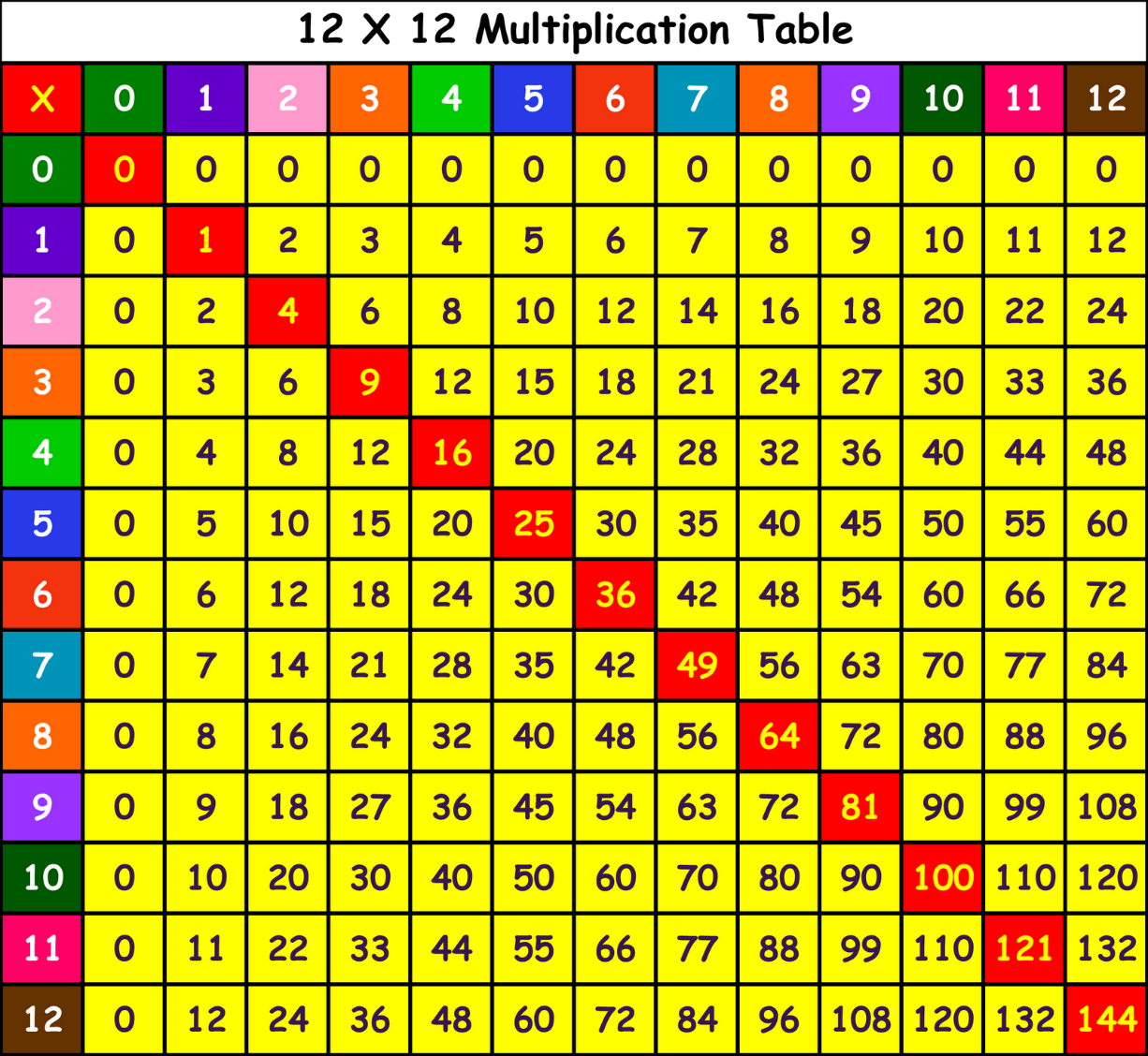 (ygraph, 2021)
v20210801
BSBCMM411 Make Presentations – Session 02
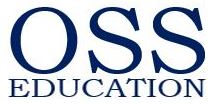 Presentation Aids – 7 – Tables
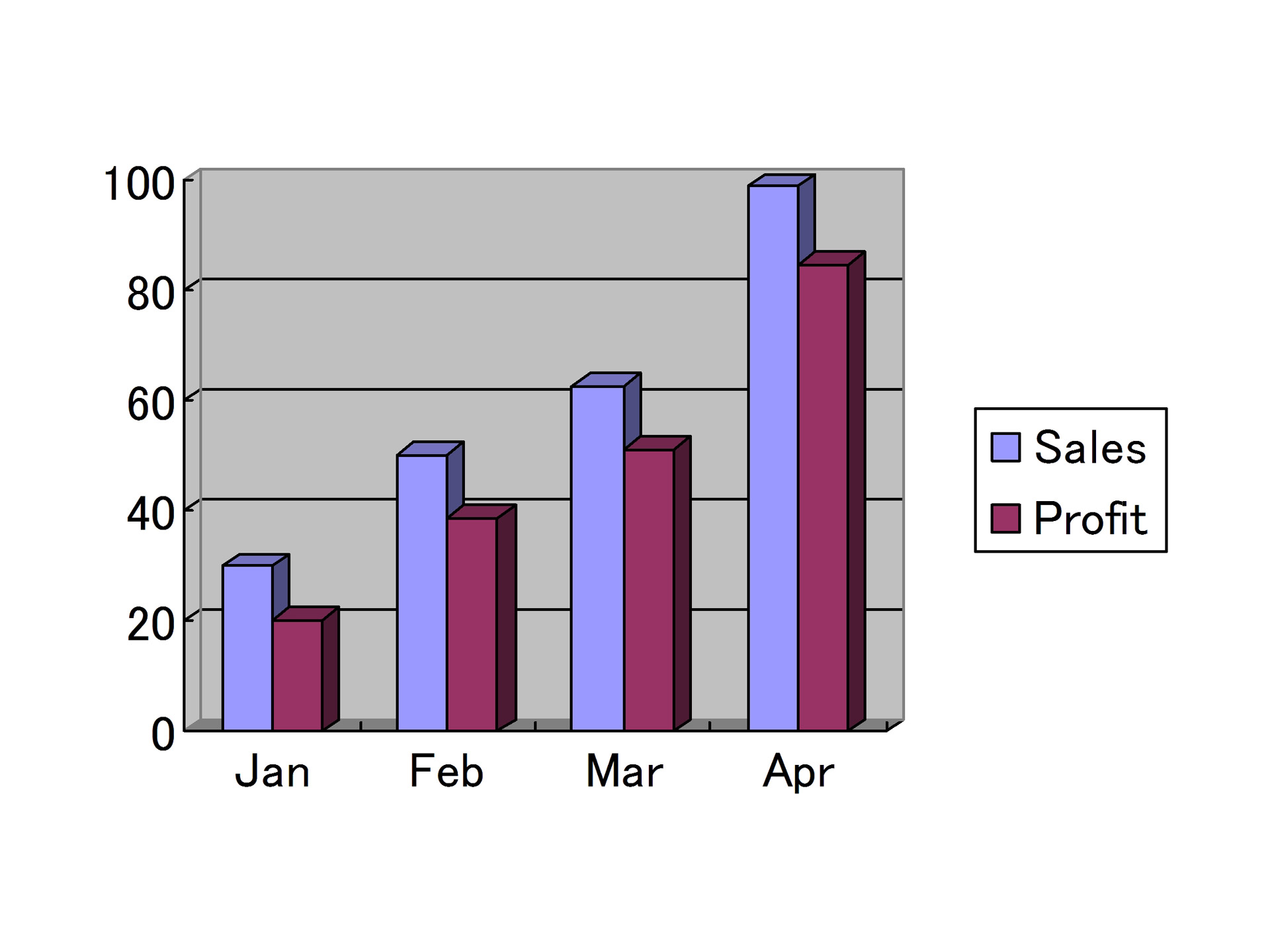 (publicdomainpictures, 2021)
v20220801
BSBCMM411 Make Presentations – Session 02
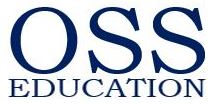 Presentation Aids – 8 – Charts
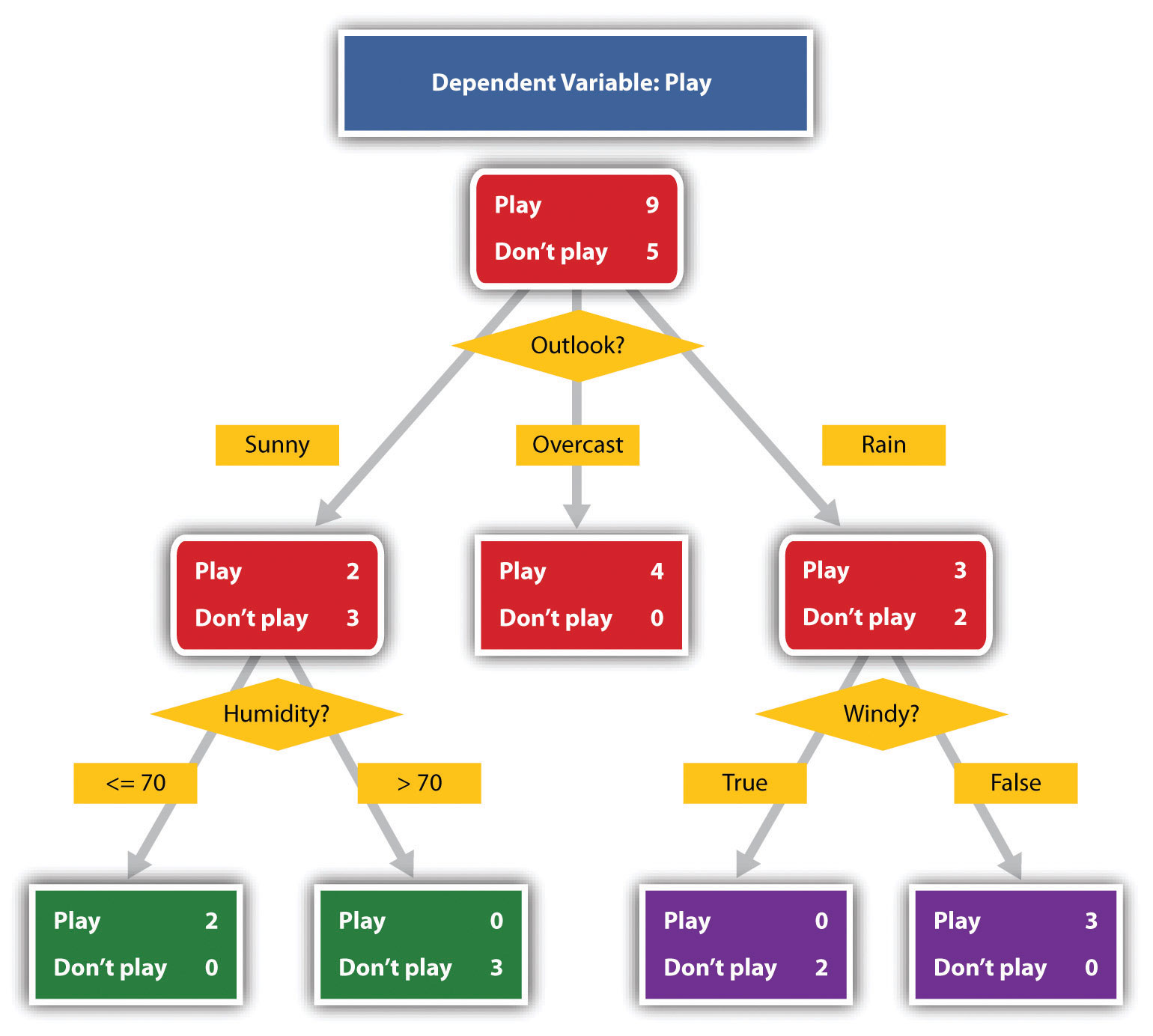 (saylordotorg, 2021)
v20220801
BSBCMM411 Make Presentations – Session 02
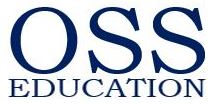 Presentation Aids – 9 – Sounds
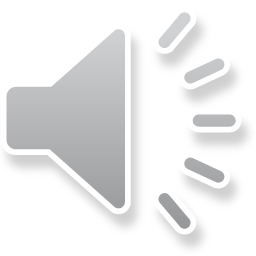 (Reffie, 2017)
v20220801
BSBCMM411 Make Presentations – Session 02
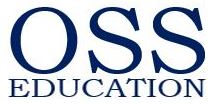 Presentation Aids – 10 – Videos
(Howcast, 2010)
v20220801
BSBCMM411 Make Presentations – Session 02
Limits.
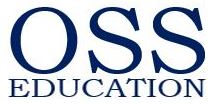 Limits – Internal
Presentations are restricted to what is consistent with internal guidelines, such as:
Common practice.
Cultural considerations. 
Policies and procedures.
Style guides.
Templates.
Thesauri.
…
v20220801
BSBCMM411 Make Presentations – Session 02
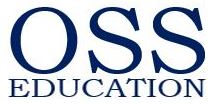 Workplace Standards – 1
v20220801
BSBCMM411 Make Presentations – Session 02
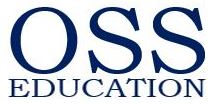 Workplace Standards – 2
v20220801
BSBCMM411 Make Presentations – Session 02
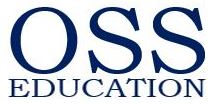 Limits – External
Presentations are restricted to what is consistent with external guidelines, such as:
Anti-Discrimination Act 1998.
Competition and Consumer Act 2010.
Copyright Act 1968.
Privacy Act 1988.
Industry codes of conduct.
…
v20220801
BSBCMM411 Make Presentations – Session 02
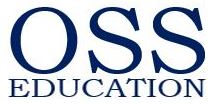 Regulations – External Links
Australia’s anti-discrimination law | Attorney-General's Department (ag.gov.au)
Codes of conduct | business.gov.au
Copyright law | ALRC
Education - Copyright Agency
Fair dealing : Copyright (unimelb.edu.au)
Legislation | ACCC [Competition and Consumer Act]
The Privacy Act — OAIC
v20220801
BSBCMM411 Make Presentations – Session 02
Developing a presentation…
Give it a go!
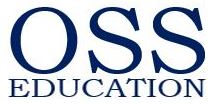 Session 02 Learning Summary
Describe different perception styles.
Select appropriate presentation aids.
Limitations imposed on presentations.
Certificate IV in Marketing
v20220801
BSBCMM411 Make Presentations – Session 02
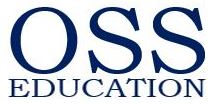 Assessment Tasks
Draft the Presentation Plan for your first presentation.
If you struggle with any of the tasks, request trainer support.
Certificate IV in Marketing
v20220801
BSBCMM411 Make Presentations – Session 02
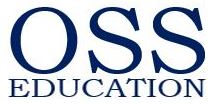 Assessment - Reflections
You must record a short reflection after each session.
Use the Session Reflection Template.


File these reflections as you may need them as research material for an assessment task in another unit.
Certificate IV in Marketing
v20220801
BSBCMM411 Make Presentations – Session 02
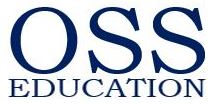 References – 1
Bradford, A 2017, ‘The five (and more) senses’, Live science, viewed 01 August 2022, The Five (and More) Senses | Live Science

Cole, K. 2016, Management theory and practice, 6th edn, Cengage Learning.

dailyencouragement, 2022, “[When things go wrong], viewed 01 August 2022, wheels_fall_off.jpg (225×172) (dailyencouragement.net)

etcproject, 2022, [Pictures], viewed 01 August 2022,
Business-Presentation.jpeg (840×420) (etcproject.eu)

Howcast, 2010, ‘How to make a YouTube video using PowerPoint’, viewed 01 August 2022, How to Make a YouTube Video Using PowerPoint - YouTube

OSS, 2022, Presentation PowerPoint Template
Certificate IV in Marketing
v20210801
BSBCMM411 Make Presentations – Session 02
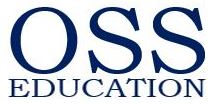 References – 2
publicdomainpictures, 2022, [Graphs], viewed 01 August 2022,
graph.jpg (1920×1440) (publicdomainpictures.net)

Reffie, A. 2017, ‘6 sound clips for presentations’, Storyblocks, viewed 01 August 2022, 6 Sound Clips for Presentations - Storyblocks

saylordotorg, 2022, [Charts], viewed 01 August 2022, 94690571912e82ab646afdda4d68a58e.jpg (1540×1384) (saylordotorg.github.io)

Talking Matters, 2015, ‘Our 9 senses, yes 9!’, Talking matters, viewed 01 August 2022 021, Our 9 senses, yes 9! / Talking Matters, Adelaide, South Australia

ygraph, 2022, [Tables], viewed 01 August 2022,
multiplicationchart-20110723T004621-3exyf5n.png (1600×1472) (ygraph.com)graph.jpg (1920×1440) (publicdomainpictures.net)
Certificate IV in Marketing
v20210801
BSBCMM411 Make Presentations – Session 02
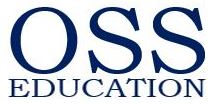 Copyright
© OSS Education 2022| Pierre Van Osselaer 20220801 | oss@oss.com.au
Certificate IV in Marketing
v20210801
BSBCMM411 Make Presentations – Session 02
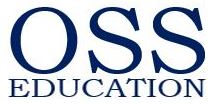 BSBCMM411 Make Presentations
Session 02

Thank you